UMSS
UNIVERSIDAD MAYOR DE SAN SIMON 
FACULTAD DE MEDICINA “DR. AURELIO MELEAN”
Hemorragias de la primera mitad del embarazo
Docente: Dra. Maria del Carmen   
                  Iriarte B.
Ginecoobstetricia 
Gestion :2013
Hemorragias de la primera mitad del embarazo
ABORTO
SINDROME ANTIFOSFOLIPÍDICO DEL EMBARAZO
SINDROME ICTEROAZOÉMICO DE MONDOR
EMBARAZO ECTÓPICO
MOLA HIDATIFORME
CORIOCARCINOMA
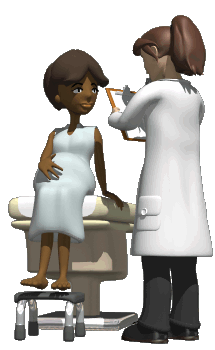 ABORTO
Interrupción espontánea o provocada del embarazo antes de las 20 semanas de amenorrea, con un peso del producto de la gestación inferior a 500 gramos.
Obstetricia, Schwarcz. Editorial El Ateneo
Etiología
Etiología
Causas Psicológicas
Causas Tóxicas o Carencial
Traumatismos físicos
Directos / Indirectos
Abuso de drogas 
Licitas / Ilícitas
Anatomía patológica
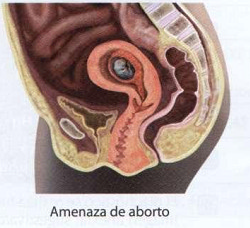 Formas clínicasAmenaza de aborto
Forma precoz de aborto espontáneo.
Signos presuntivos de embarazo.
Amenorrea previa.
Útero con caracteres gestacionales.
Mujer con dolores hipogástricos de tipo cólico, contracciones uterinas sin cambios en cuello uterino y hemorragia genital leve.
Ecografía: Embarazo normal 
Embrión con actividad cardiaca y movimientos activos.
Visualización del saco vitelino.
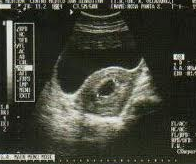 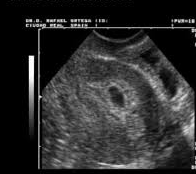 Aborto inminente
Exageración de los síntomas y signos anteriores:
Dolores más intensos y sostenidos.
Hemorragia más abundante con coágulos. 

Si se produce cambios en cuello uterino – dilatación o existe rotura de membranas:
  Aborto inevitable
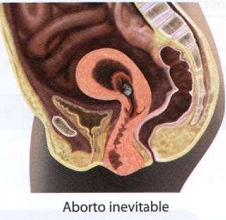 Aborto diferido o retenido
Muerte del huevo in utero sin contracciones o sin dilatación suficiente del cuello uterino para la expulsión del mismo.
Ecografía: 
Huevo muerto: regresión de las estructuras.
Aborto reciente: Imágenes similar a un embarazo normal, pero sin actividad cardiaca y movimientos activos.
Muerte + de 24 horas: alteraciones estructurales del embrión y del saco gestacional.
Huevo anembrionado: aumento inusitado sólo del saco ovular.
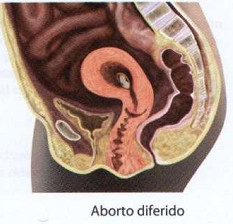 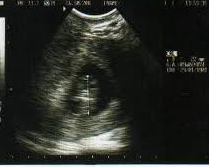 Aborto en curso
Pérdida de liquido amniótico: hidrorrea clara con metrorragia.
Aparición de trozos parciales o de la totalidad del huevo expulsado hacia el exterior.
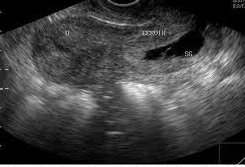 Aborto incompleto
Parte del producto o restos ovulares retenidos dentro de la cavidad uterina, parcialmente ocupada.
Clínica: 
Útero se mantiene blando, grande, sin retraerse.
Cuello uterino permanece dilatado en sus dos orificios: OCI y OCE.
Hemorragia profusa y persistente.
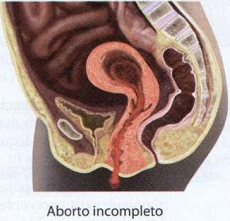 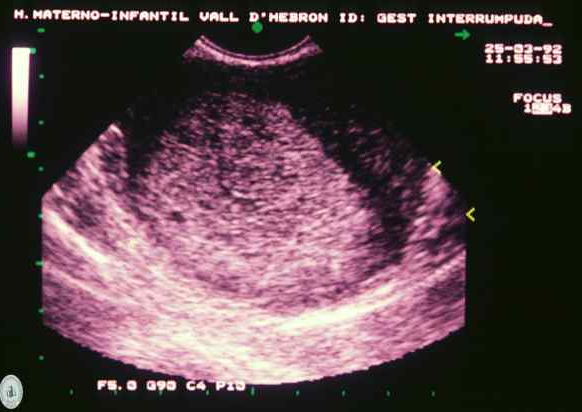 Aborto completo
El producto y los restos ovulares son expulsados espontánea y completamente del útero.
Por lo general ocurre antes de la 12 semanas.
Clínica: 
Acmé doloroso y hemorrágico 
Desaparece los cólicos uterinos y la hemorragia.
Utero recupera su tamaño y consistencia.
Cierre del OCI.
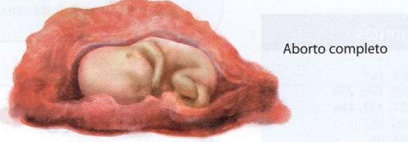 Formas clínicasAborto habitual
Cuadro caracterizado por tres o más abortos espontáneos sucesivos.
Posibilidad de embarazo a término luego de 
1 aborto: 80%
2 abortos: 70%
3 abortos: 50%
Aborto infectado
Cuadro de aborto incompleto no solucionado correctamente asociado a infecciones ascendentes o maniobras quirúrgicas no asépticas. 
Formas clínicas:
Endocervicitis, endometritis y miometritis agudas.
Cuadros sépticos por vía hematógena - Aborto séptico
Parametritis agudas bilaterales/ supuración y compromiso del peritoneo pelviano – absceso del fondo de saco de Douglas por vía linfática.
Salpingitis aguda o piosálpinx por vía canalicular.
Aborto infectado
Síntomas y signos: 
Reagudización del dolor
Fiebre en picos
Palidez
Taquicardia
Escalofríos
Hemorragia genital
Flujo purulento fétido
Útero agrandado, blando y doloroso
Tacto vaginal: fosas ilíacas dolorosas – dolor parametrial
Signos locales de peritonitis.
EVOLUCIÓN
COMPLICACIONES
Amenaza de aborto 
Embarazo normal
Muerte del feto y retención
Aborto inevitable
Expulsión total – Aborto ovular o embrionario
Expulsión del feto luego de los anexos – Aborto fetal
Retención de restos ovulares.
Hemorragias
Infecciones
Síndrome Icteroazoémico de Mondor
Diagnostico diferencia entre los tipos de aborto
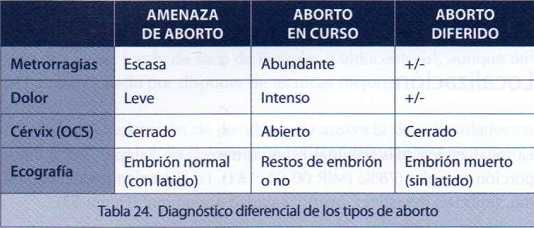 Diagnostico diferencial
Embarazo extrauterino
Mola hidatiforme
Enfermedad de Brennecke-Schroeder o metropatía hemorrágica – Seudoaborto
Várices vulvovaginales
Cervicitis
Pólipos vaginales
Neoplasia de cuello uterino
Tratamiento
Causas generales extraovulares
Tratar causa etiológica:
	Lúes, tuberculosis, miomas uterinos, malposiciones irreductibles y otras.
Mujer  sana – más frecuente
Reposo absoluto
Progesterona - Vía oral o vaginal
Tratamiento - Aborto inevitable
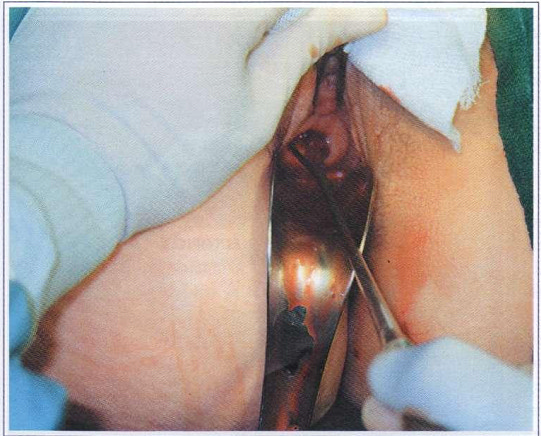 Legrado uterino
Tratamiento
Método por aspiración de elección por:
Menor pérdida de sangre
Menos dolor
Menor duración del procedimiento
Aborto con más de 16 semanas se recomienda
Por mayor riesgo de perforaciones - Evacuación uterina con medicamentos.
ABORTO INFECTADO
Cultivo de muestras de cavidad uterina, orina y sangre venosa	
Antibioticoterapia
Empírico: Ampicilina 6 a 12 grs + Gentamicina 3 a 5 mg/Kg/día
3.	Evacuación uterina
SINDROME ANTIFOSFOLIPÍDICO DEL EMBARAZO - SAFE
Entidad autoinmune asociado a existencia medible de autoanticuerpos con complicaciones obstétricas, trombosis arteriales o venosas sistémicas o plaquetopenia.
Presencia de Ac antifosfolipídicos 
Por lo menos en 2 ocasiones con un intervalo de 6 semanas
Reaginas Ig G o Ig M
Inhibidor o anticoagulante lúpico
Ac anticardiolipinas
Manifestaciones obstétricas vinculables - MOV
Pérdida de uno o más embarazos;
Óbito fetal;
Decolamiento trofoblástico o DPPNI
RCIU
Elementos patológicos – Ecografía Doppler;
Síndrome de preeclampsia – eclampsia;
Síndrome de HELLP
Prematurez.
Clasificación del SAFE
Primario
SAF forma pura
Asociado a enfermedades malignas
Infecciones
Consumo de drogas
Secundario
Lupus eritematoso sistémico
Colagenopatías
Manifestaciones clínicas
MAYORES
MENORES
Aborto recurrente
Óbito fetal
Trombosis arterial
Trombosis venosa
Plaquetopenia
VDRL falso positivo
Test de Coombs positivo
Livedo reticularis
Migraña 
Ulcera de miembros inferiores
Seguimiento
Con Obstetra y hematólogo.
Imagenológico
Ecografía convencional, transvaginal o Doppler entre las semanas 11 – 14 y 20 – 24.
Hematológico
Determinaciones mensual de D-dímeros por Elisa.
Nivel de Ac Antifosfolipídicos
Recuento plaquetario
Niveles de lipoproteína A, proteína C, proteína S, antitrombina III, homocisteina basal, factores V y II, metilen-tetrahidro-folato-reductasa.
Tratamiento
Paciente embarazada con aPA sin antecedentes de MOV ni trombosis:
Ácido acetilsalicílico 100 mg/día VO
Paciente embarazada con aPA y antecedentes de MOV:
AAS + HBPM
Paciente embarazada con antecedentes de SAFE con aPA negativos después de una gestación:
Vigilancia clínica y AAS
AAS + HBPM
Gammaglobulina hiperinmune 0.4 g/ Kg
Tratamiento obstétrico
Interrumpir: 
Ácido acetilsalicílico dos semanas antes del parto o cesárea.
Heparina en caso de anestesia peridural o raquídea 24 hrs antes del parto o cesárea.
SINDROME ICTEROAZOÉMICO DE MONDOR
Infección uterina grave secundaria a maniobras abortivas precarias, posaborto o parto espontáneo.
Etiopatogenia
Clínica
SHOCK ENDOTÓXICO
Comienzo brusco
Escalofríos
Fiebre alta
Polipnea
Taquicardia
Oliguria
Coluria
Esplenomegalia dolorosa
Estado general grave
IRA
Diagnostico
Examen de laboratorio
Leucocitosis
Azoemia progresiva
Hemólisis masiva
Hematocrito bajo
Hiperbilirrubinemia 
Albumina baja
Tiempo de coagulación prolongado
Sedimento urinario 
Cilindros hialinos, granulosos, hematíes, hemoglobina.
Tratamiento
Antibioticoterapia
Penicilina 20 a 40 millones UI/día IV + 
Gentamicina 3 a 5 mg/kg/día
Transfusión de sangre fresca o exanguinotransfusión
Oxigenoterapia
NO RESPONDE
Histerectomía 
Miometritis aguda gaseosa